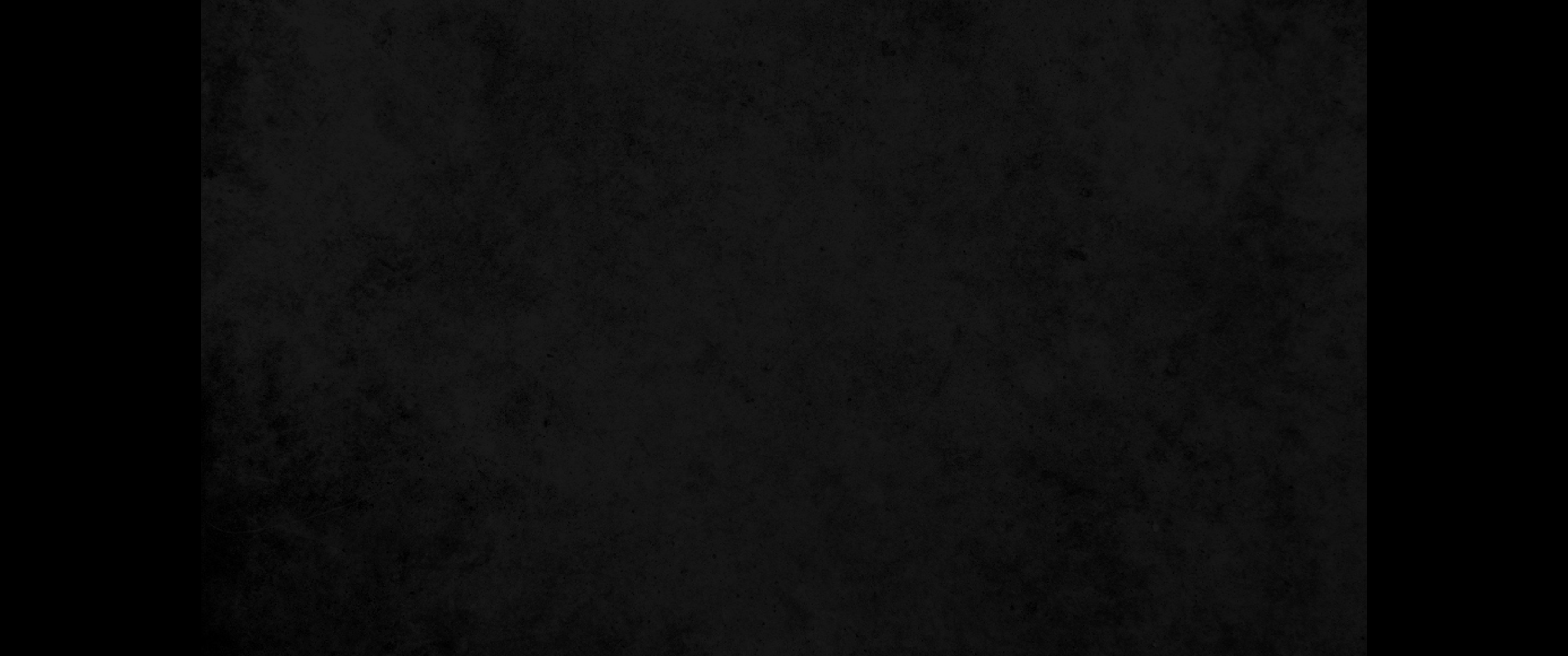 1. 여호와의 말씀이 또 내게 임하여 이르시되1. The word of the LORD came to me:
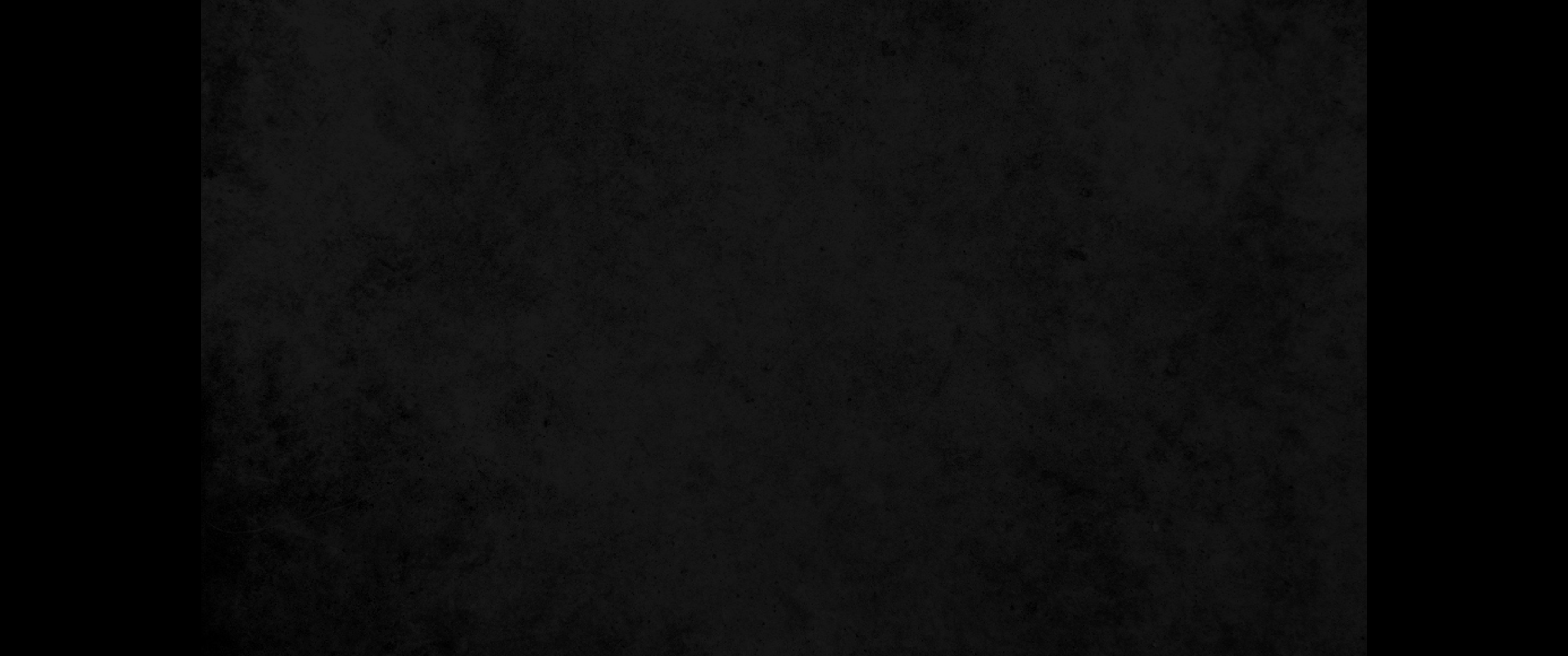 2. 인자야 네 얼굴을 암몬 족속에게 돌리고 그들에게 예언하라2. 'Son of man, set your face against the Ammonites and prophesy against them.
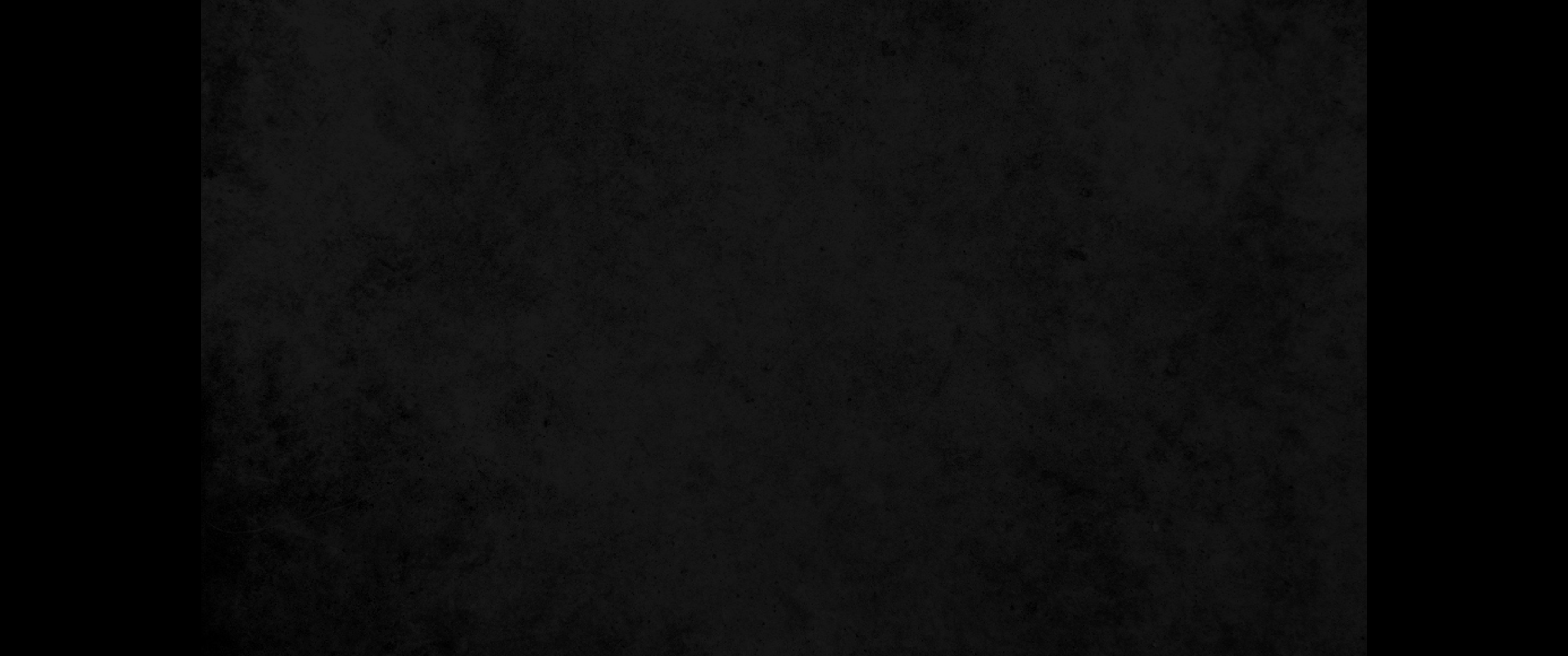 3. 너는 암몬 족속에게 이르기를 너희는 주 여호와의 말씀을 들을지어다 주 여호와께서 이같이 말씀하셨느니라 내 성소가 더럽힘을 받을 때에 네가 그것에 관하여, 이스라엘 땅이 황폐할 때에 네가 그것에 관하여, 유다 족속이 사로잡힐 때에 네가 그들에 대하여 이르기를 아하 좋다 하였도다3. Say to them, 'Hear the word of the Sovereign LORD. This is what the Sovereign LORD says: Because you said "Aha!" over my sanctuary when it was desecrated and over the land of Israel when it was laid waste and over the people of Judah when they went into exile,
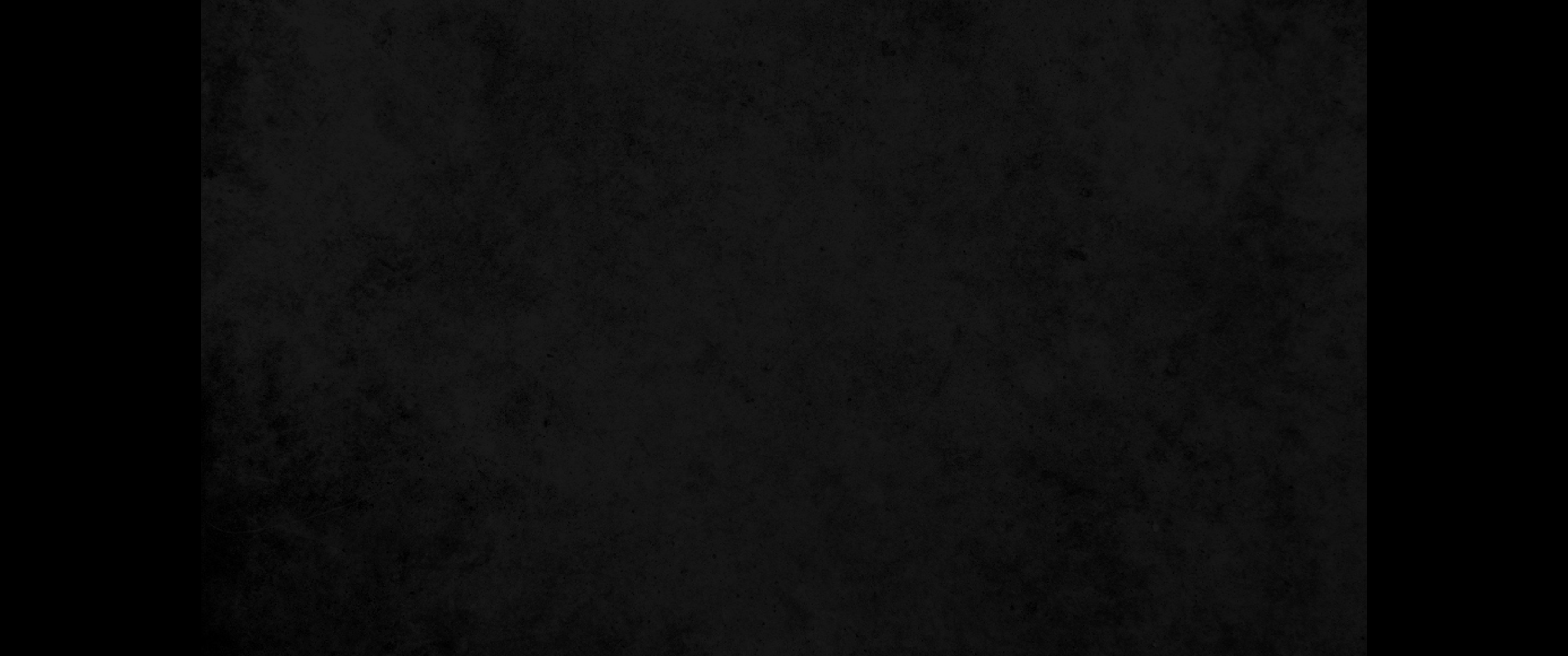 4. 그러므로 내가 너를 동방 사람에게 기업으로 넘겨 주리니 그들이 네 가운데에 진을 치며 네 가운데에 그 거처를 베풀며 네 열매를 먹으며 네 젖을 마실지라4. therefore I am going to give you to the people of the East as a possession. They will set up their camps and pitch their tents among you; they will eat your fruit and drink your milk.
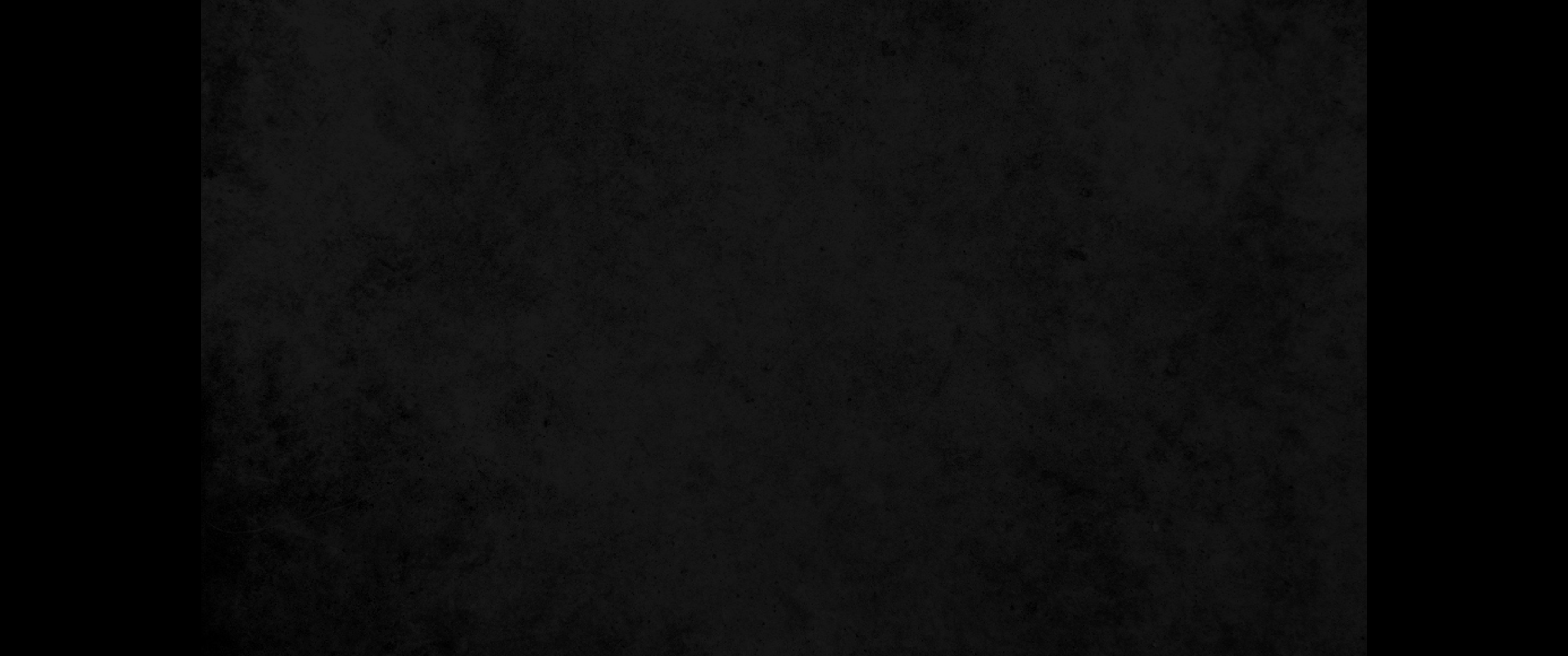 5. 내가 랍바를 낙타의 우리로 만들며 암몬 족속의 땅을 양 떼가 눕는 곳으로 삼은즉 내가 주 여호와인 줄을 너희가 알리라5. I will turn Rabbah into a pasture for camels and Ammon into a resting place for sheep. Then you will know that I am the LORD.
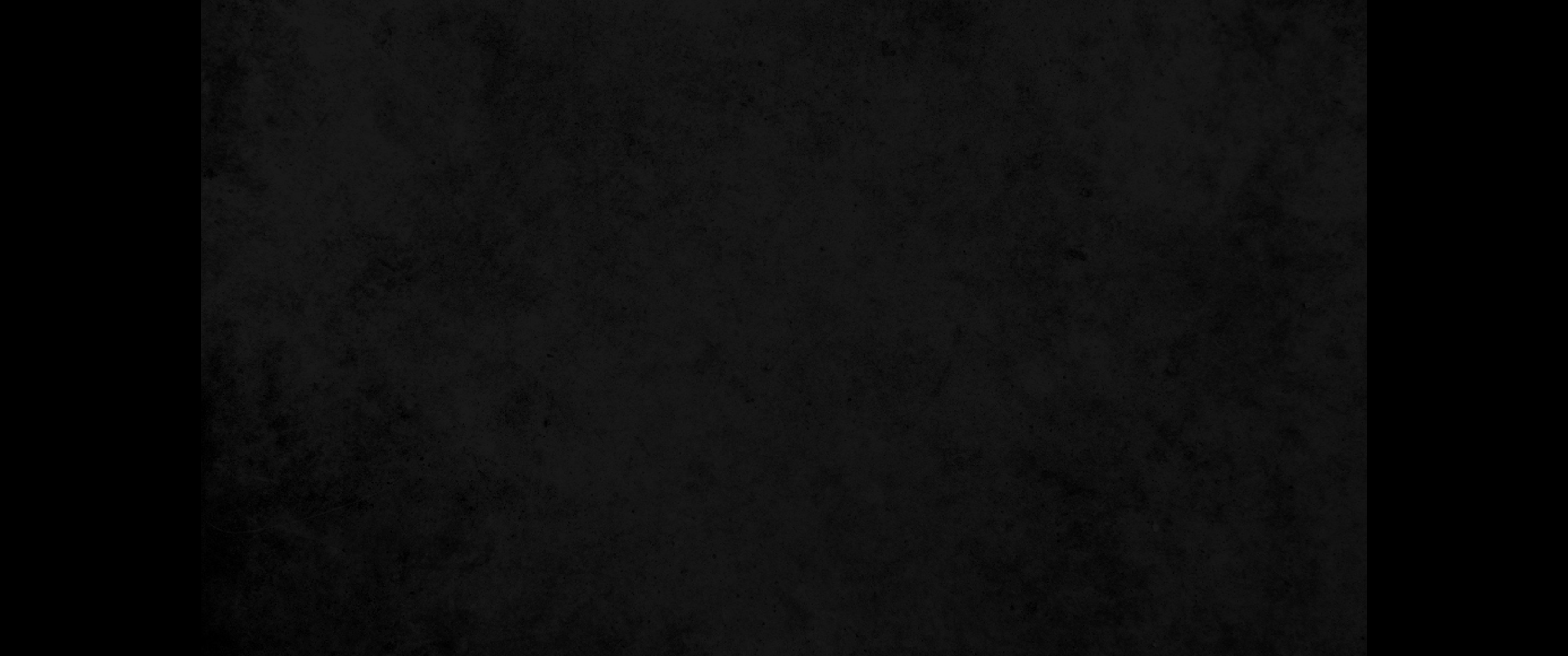 6. 주 여호와께서 이같이 말씀하셨느니라 네가 이스라엘 땅에 대하여 손뼉을 치며 발을 구르며 마음을 다하여 멸시하며 즐거워하였나니6. For this is what the Sovereign LORD says: Because you have clapped your hands and stamped your feet, rejoicing with all the malice of your heart against the land of Israel,
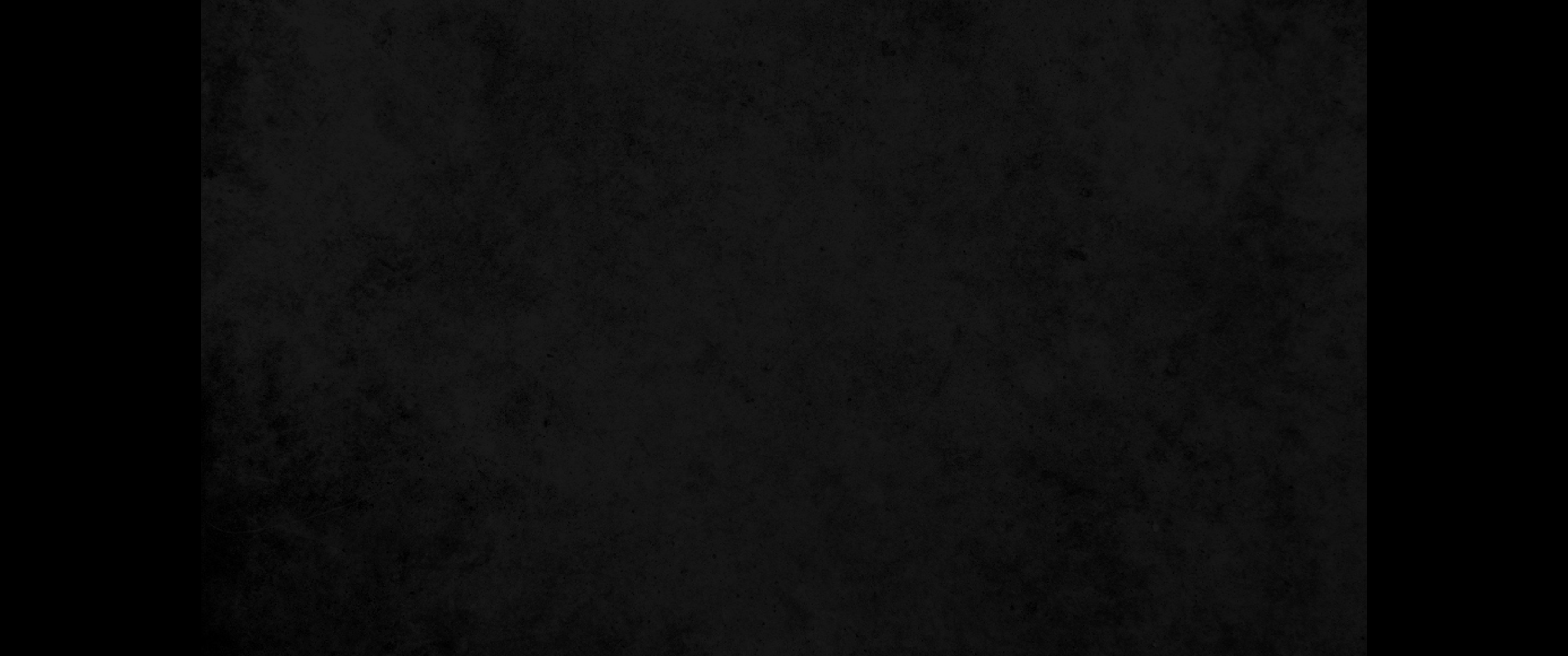 7. 그런즉 내가 손을 네 위에 펴서 너를 다른 민족에게 넘겨 주어 노략을 당하게 하며 너를 만민 중에서 끊어 버리며 너를 여러 나라 가운데에서 패망하게 하여 멸하리니 내가 주 여호와인 줄을 너희가 알리라 하셨다 하라7. therefore I will stretch out my hand against you and give you as plunder to the nations. I will cut you off from the nations and exterminate you from the countries. I will destroy you, and you will know that I am the LORD.' "
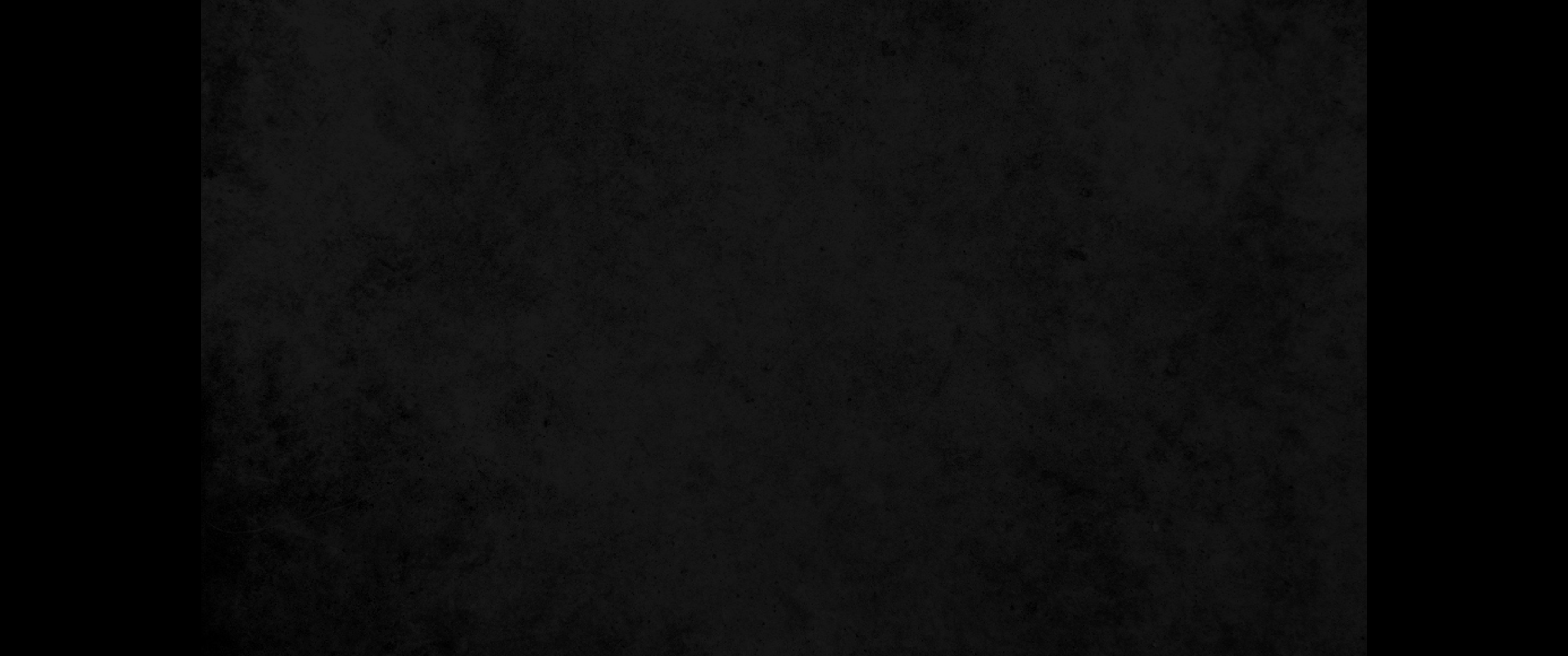 8. 주 여호와께서 이같이 말씀하셨느니라 모압과 세일이 이르기를 유다 족속은 모든 이방과 다름이 없다 하도다8. "This is what the Sovereign LORD says: 'Because Moab and Seir said, "Look, the house of Judah has become like all the other nations,"
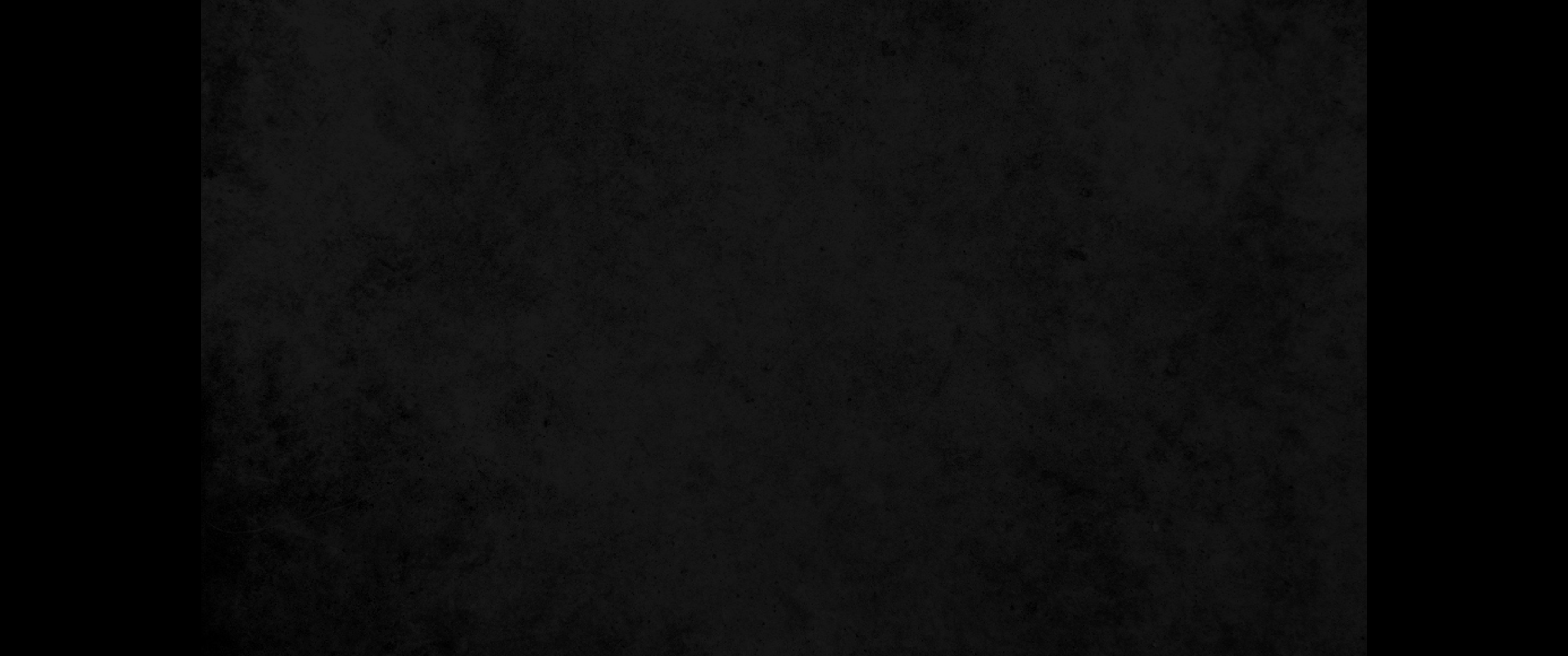 9. 그러므로 내가 모압의 한편 곧 그 나라 국경에 있는 영화로운 성읍들 벧여시못과 바알므온과 기랴다임을 열고9. therefore I will expose the flank of Moab, beginning at its frontier towns-Beth Jeshimoth, Baal Meon and Kiriathaim-the glory of that land.
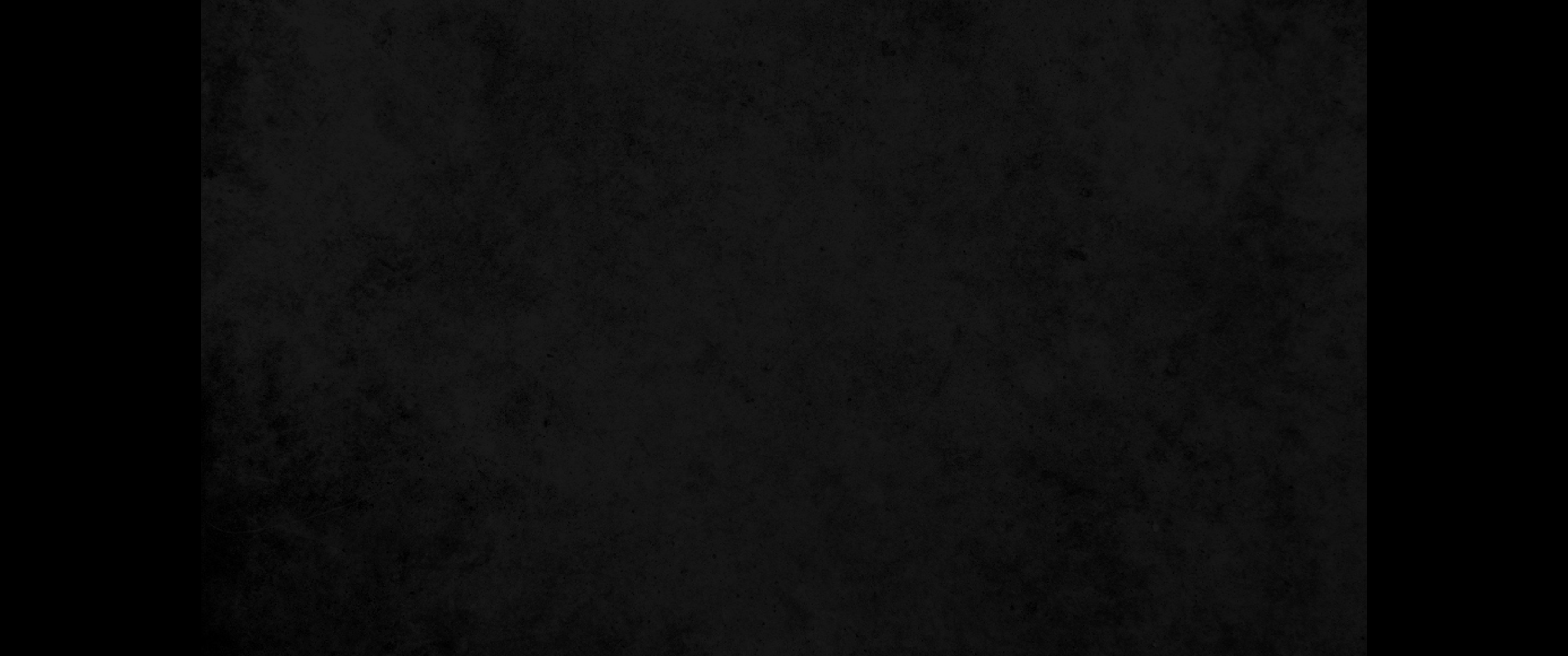 10. 암몬 족속과 더불어 동방 사람에게 넘겨 주어 기업을 삼게 할 것이라 암몬 족속이 다시는 이방 가운데에서 기억되지 아니하게 하려니와10. I will give Moab along with the Ammonites to the people of the East as a possession, so that the Ammonites will not be remembered among the nations;
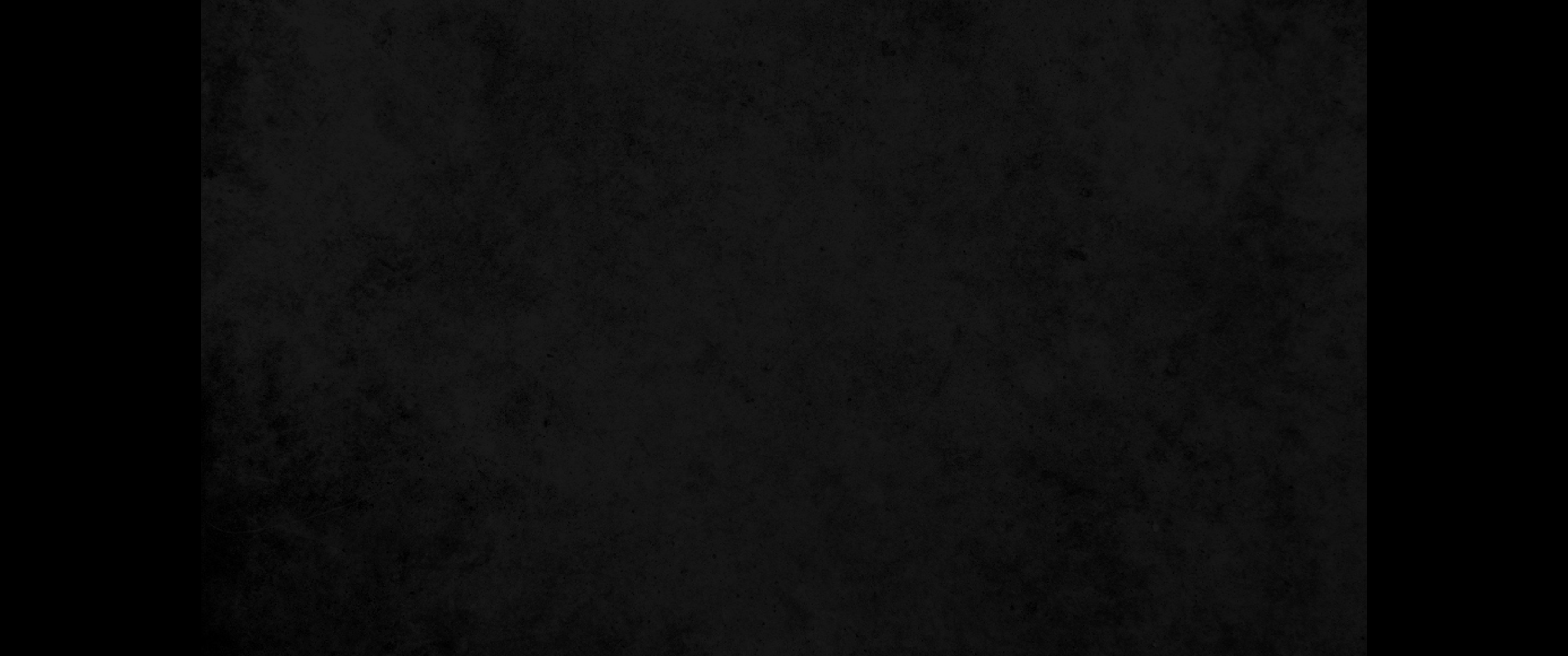 11. 내가 모압에 벌을 내리리니 내가 주 여호와인 줄을 너희가 알리라11. and I will inflict punishment on Moab. Then they will know that I am the LORD.' "
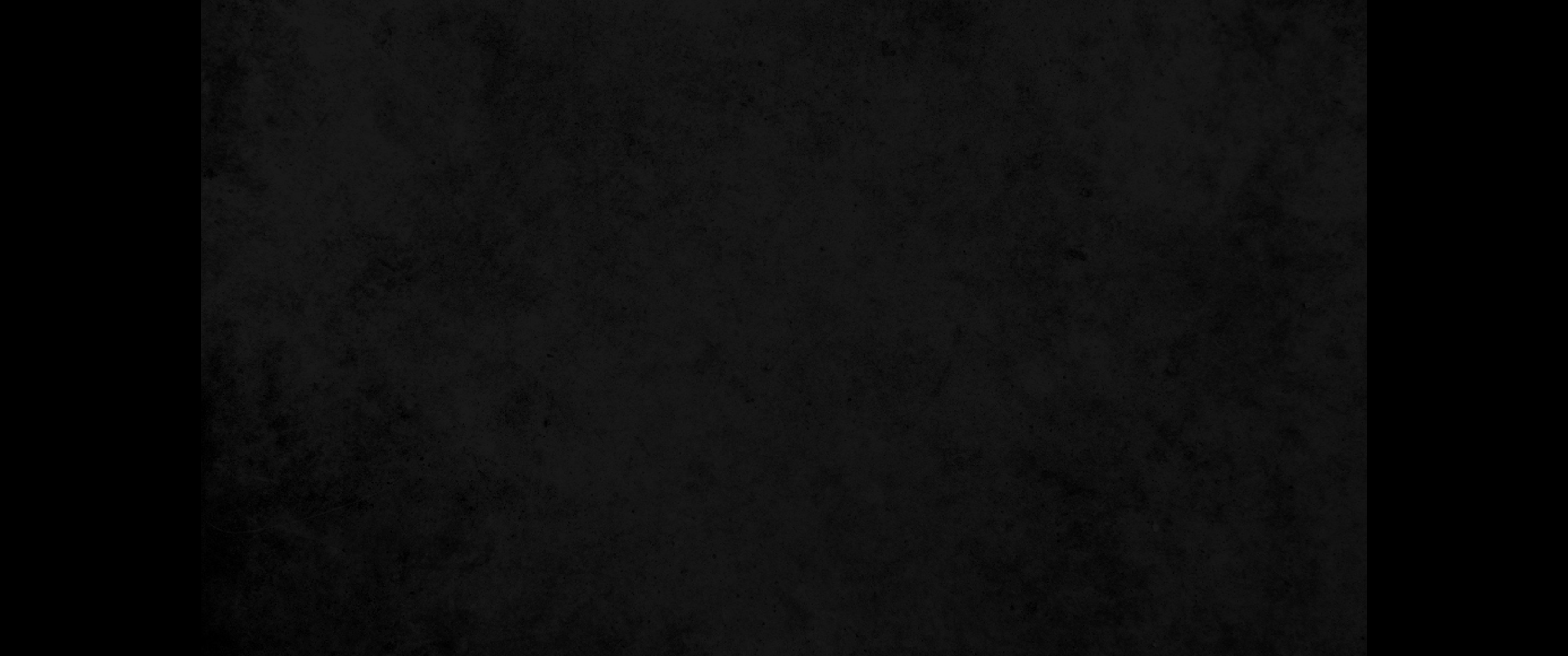 12. 주 여호와께서 이같이 말씀하셨느니라 에돔이 유다 족속을 쳐서 원수를 갚았고 원수를 갚음으로 심히 범죄하였도다12. "This is what the Sovereign LORD says: 'Because Edom took revenge on the house of Judah and became very guilty by doing so,
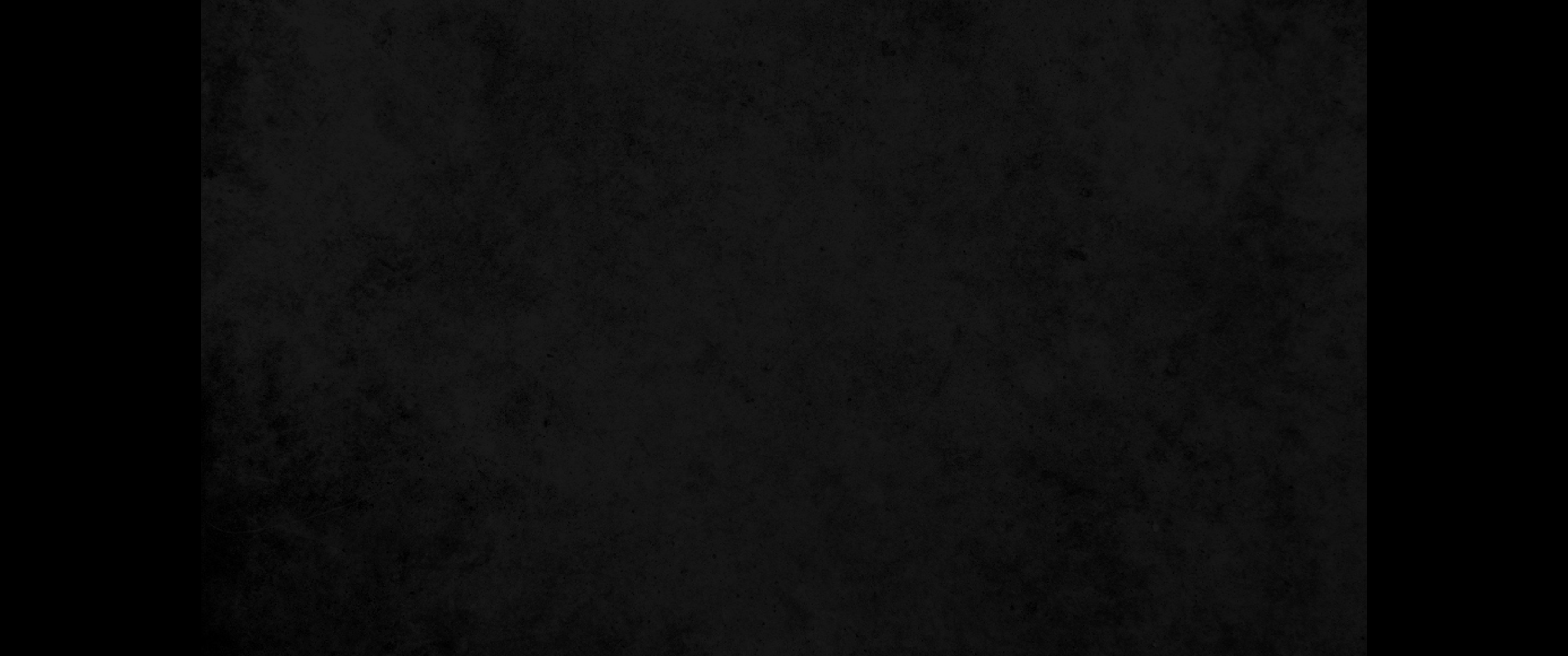 13. 그러므로 주 여호와께서 이같이 말씀하셨느니라 내가 내 손을 에돔 위에 펴서 사람과 짐승을 그 가운데에서 끊어 데만에서부터 황폐하게 하리니 드단까지 칼에 엎드러지리라13. therefore this is what the Sovereign LORD says: I will stretch out my hand against Edom and kill its men and their animals. I will lay it waste, and from Teman to Dedan they will fall by the sword.
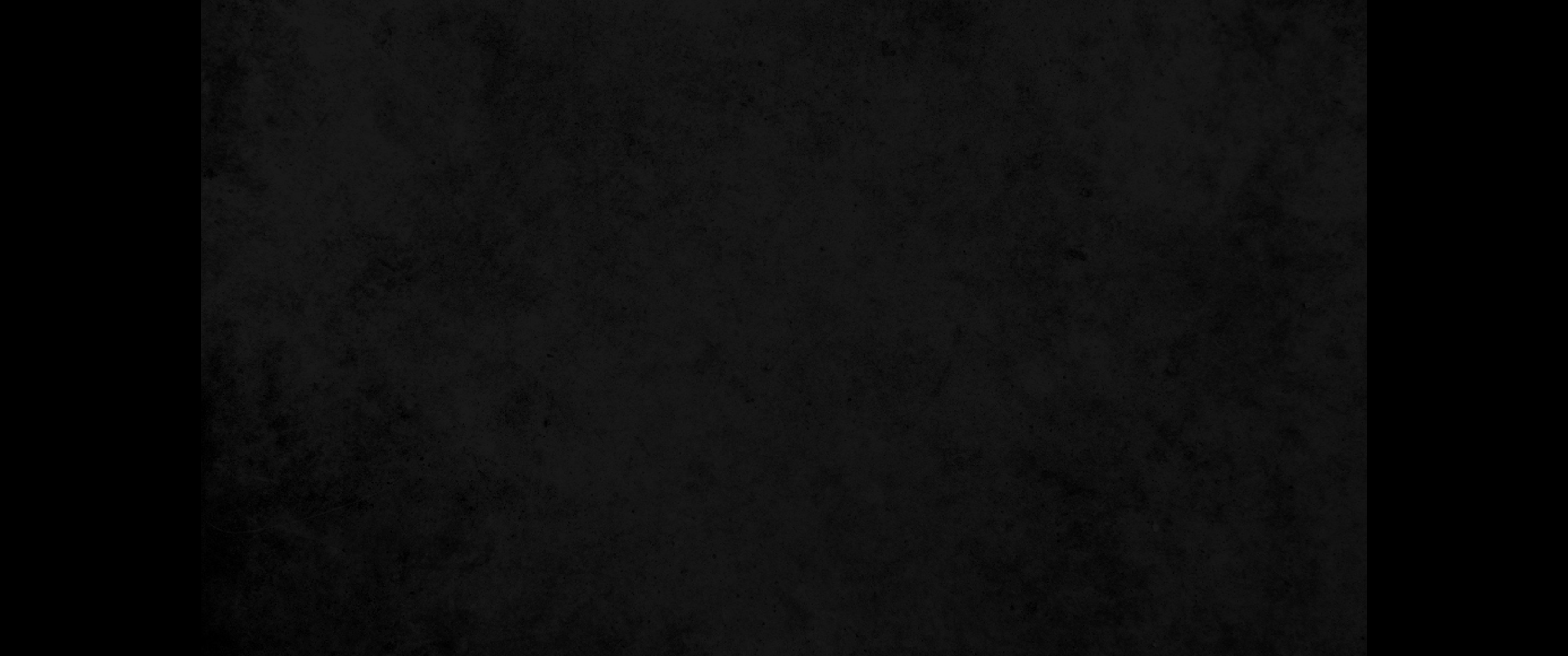 14. 내가 내 백성 이스라엘의 손으로 내 원수를 에돔에게 갚으리니 그들이 내 진노와 분노를 따라 에돔에 행한즉 내가 원수를 갚음인 줄을 에돔이 알리라 주 여호와의 말씀이니라14. I will take vengeance on Edom by the hand of my people Israel, and they will deal with Edom in accordance with my anger and my wrath; they will know my vengeance, declares the Sovereign LORD.' "
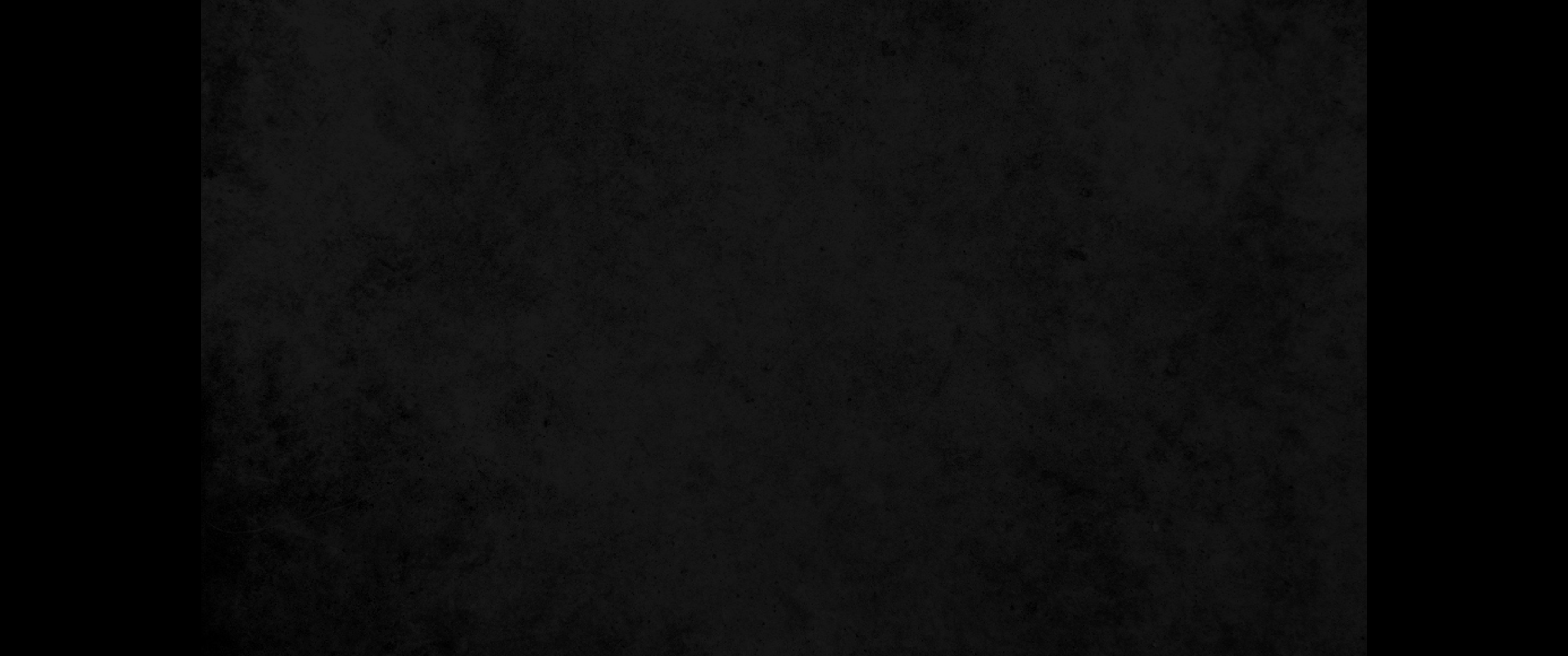 15. 주 여호와께서 이같이 말씀하셨느니라 블레셋 사람이 옛날부터 미워하여 멸시하는 마음으로 원수를 갚아 진멸하고자 하였도다15. "This is what the Sovereign LORD says: 'Because the Philistines acted in vengeance and took revenge with malice in their hearts, and with ancient hostility sought to destroy Judah,
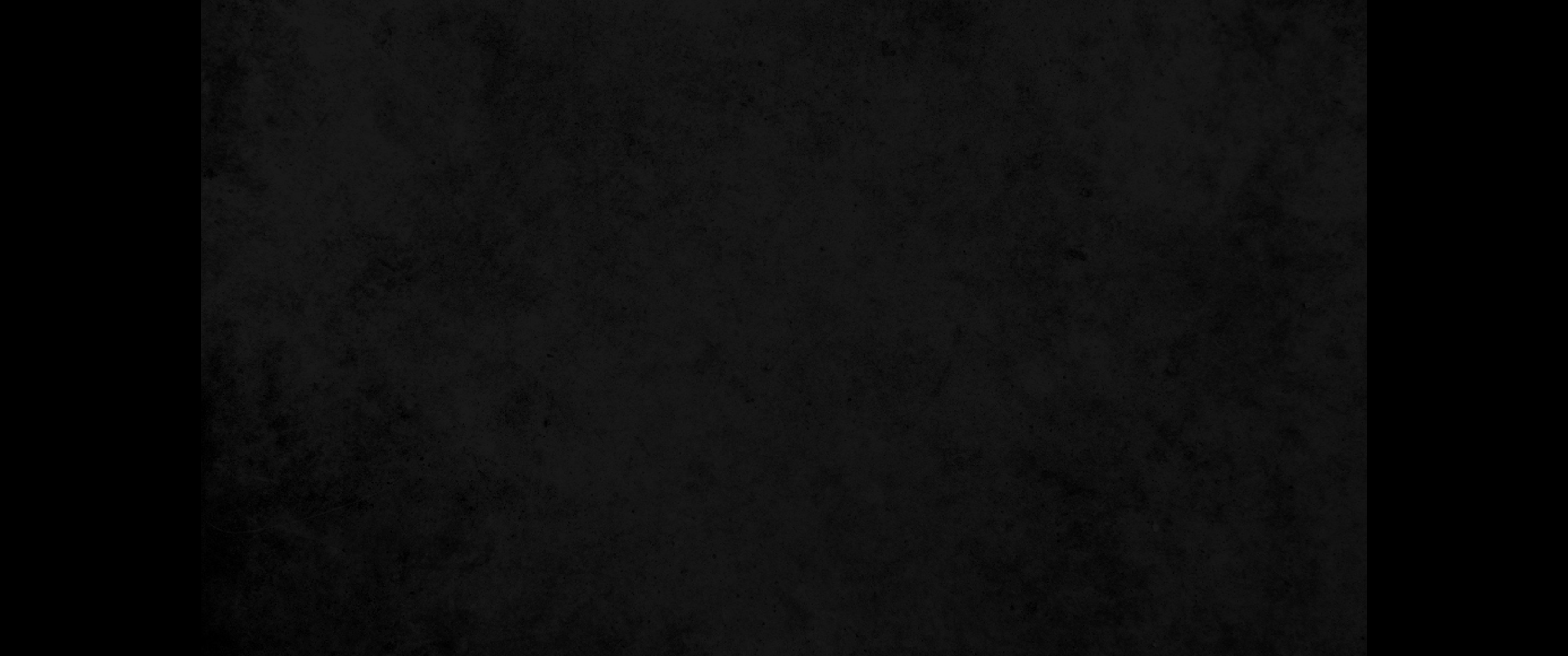 16. 그러므로 주 여호와께서 이같이 말씀하셨느니라 내가 블레셋 사람 위에 손을 펴서 그렛 사람을 끊으며 해변에 남은 자를 진멸하되16. therefore this is what the Sovereign LORD says: I am about to stretch out my hand against the Philistines, and I will cut off the Kerethites and destroy those remaining along the coast.
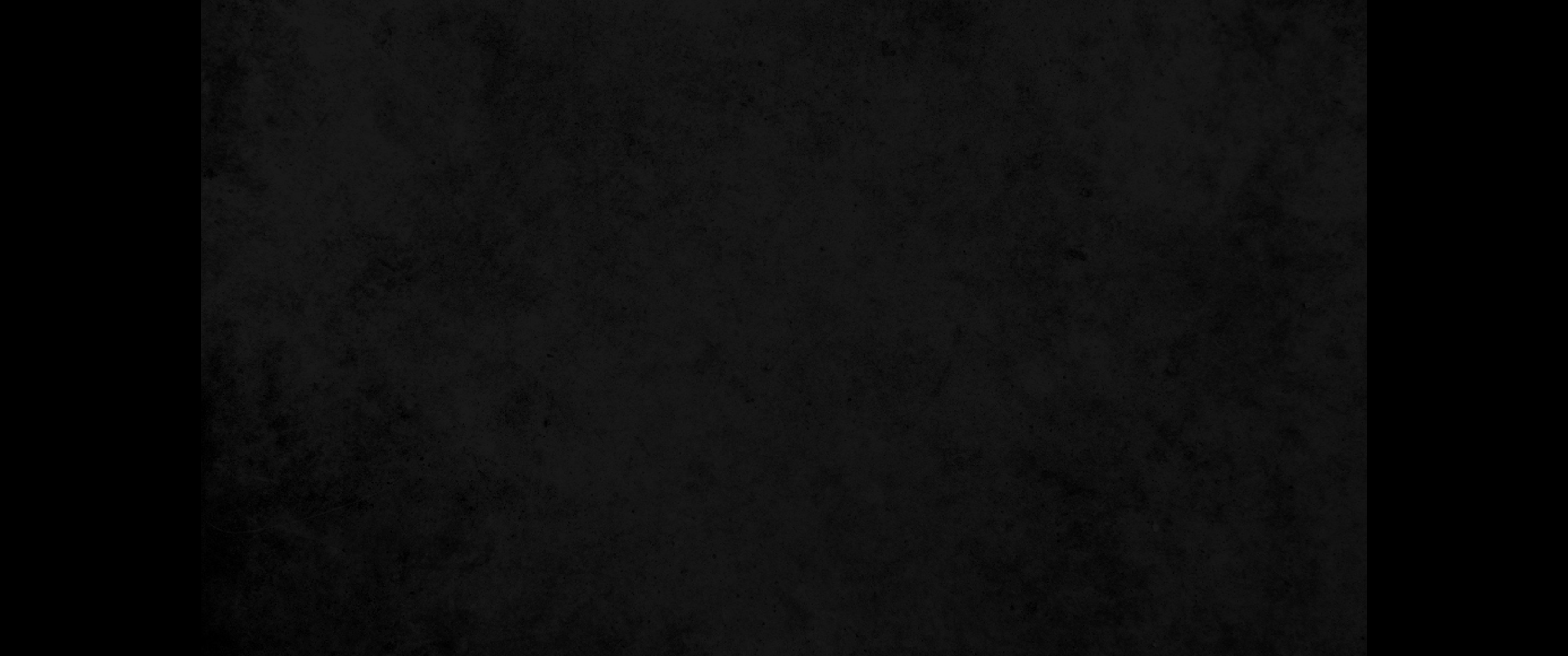 17. 분노의 책벌로 내 원수를 그들에게 크게 갚으리라 내가 그들에게 원수를 갚은즉 내가 여호와인 줄을 그들이 알리라 하시니라17. I will carry out great vengeance on them and punish them in my wrath. Then they will know that I am the LORD, when I take vengeance on them.' "